Prsa
Plavecký způsob prsa – popis
Splývavá poloha těla na břiše, pohyby paží i nohou jsou současné a symetrické, nádech provádíme při ukončení záběru paží
Plavecký způsob, který vyžaduje značné nároky na silové dispozice jedince (změna rychlostí v průběhu pohybu)
Pohyby dolních končetin v kolenním kloubu jdou proti fyziologické stavbě kloubu
Vysoké nároky na sebekontrolu cvičence
[Speaker Notes: MP – 8-Learn Breaststroke with Michael Phelps
Detail techniky – 9-Swim Lesson – BreastStroke.mp4]
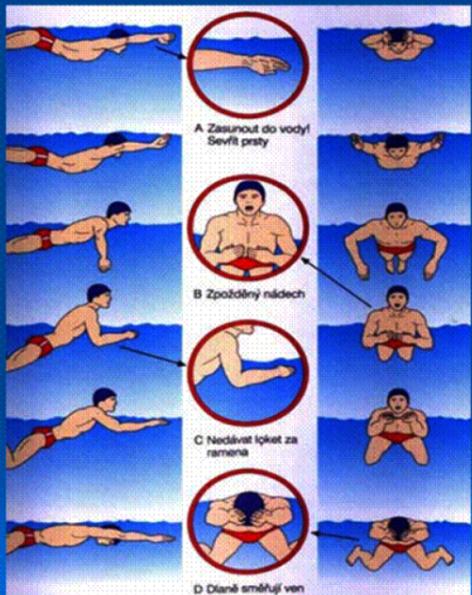 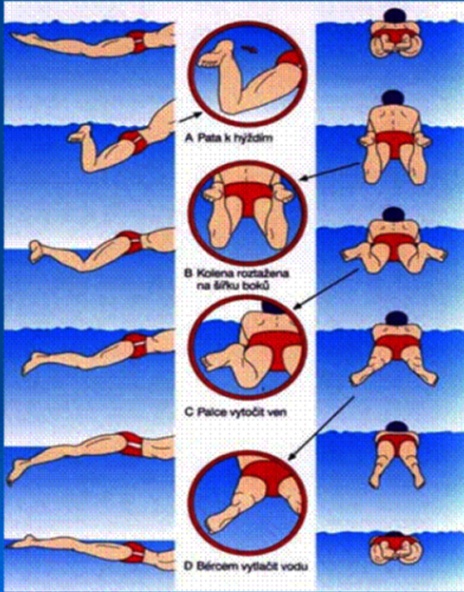 Prsa
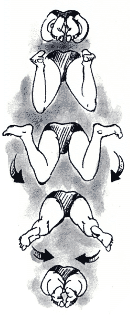 Dolní končetiny - provádějí současný, symetrický záběr. Pohyb začíná ze splývavé polohy krčením nohou v kolenním kloubu, paty se přitahují k  hýždím, špičky se vytáčí vně a prsty přitahujeme k holením (fajfky). Nastavení dolních končetin před záběrem má tvar písmena „V“, kdy kolena jsou na šířku pánve a paty jsou šíř než kolena.
Špatně - Záběrové plochy jsou jen nárty
Dobře - Záběrové plochy jsou holeně+ nárty
Prsa
Horní končetiny – záběr je současný souměrný ve tvaru „srdce“.
Záběrové plochy jsou dlaně a předloktí
Záběr začínáme ze splývavé polohy, dlaně se vytáčejí vně a provádějí záběr pod bradu, maximálně pod hrudník, následuje nádech a trčení paží do vzpažení.
Prsa
Dýchání – Provádíme při ukončení záběru paží v úrovni brady či hrudníku pouhým záklonem hlavy.
Chyby	
Křivý střih – nesymetričnost pohybu dolních končetin
Krčení nohou pod břicho
Záběr paží veden až pod břicho
Špatné dýchání – „paní Radová“
Delfínový kop nohou
Propichování vody špičkami nohou
Postup nácviku prsových nohou
Instruktor předvede na suchu na zvýšené podložce správné provedení prsových nohou, které si následně cvičenci vyzkouší a instruktor je opravuje – nikdy nenacvičujeme v sedu na zemi
Cvičenci zkouší prsové nohy ve splývavé poloze s držením za okraj bazénu
Cvičenci zkouší prsové nohy s destičkou, popřípadě s dopomocí dalších nadlehčovacích pomůcek
Nácvik doprovázíme slovními povely „skrčit, fajfky, kopnout, splývám“
Postupně ubíráme pomůcky
Postup nácviku prsových paží
Instruktor předvede práci paží na suchu a cvičenci si poté sami pohyb vyzkouší a instruktor je opravuje
Při práci paží nacvičujeme zároveň i dýchání
Prsové paže nacvičujeme následně ve vodě, nejdříve s dopomocí kraulových nohou a poté s nadlehčovacími pomůckami umístěnými mezi stehny
Důraz klademe na splývavou fázi
Pohyb horních i dolních končetin spojíme do souhry